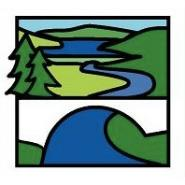 Enrichment Homework
Autumn 2
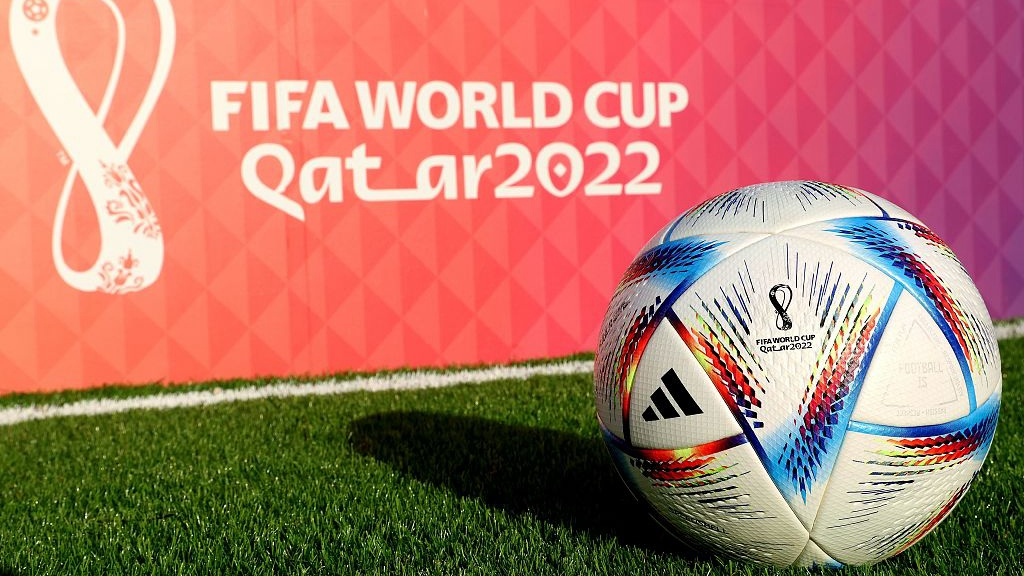 Subject:    Computing
Link to learning: 
Together as a school we are going to be celebrating all things FOOTBALL for the FIFA world cup 2022! You will be given a choice of many world cup related activities for your enrichment homework.
Task: 
To create an interactive learning tool and quiz on google slides or microsoft powerpoint about your country
Expectations:
To create a google slides or powerpoint about your country, 
This slideshow should be:
 informative;
eye catching;
and include pictures.  

To create an interactive quiz in your slideshow linked to the information in your slideshow. 

In your enrichment book you must have a copy of your slideshow and quiz. Please also email the slideshow and quiz to jenna.mason@school360.co.uk
Due date:
Monday 19th December 2022